✠VUI HỌC KINH THÁNH✠
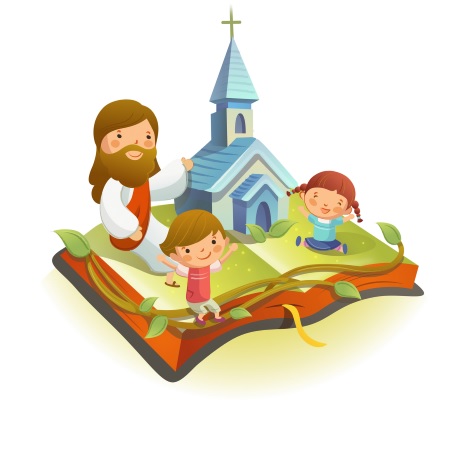 TỈNH THỨC
CHỜ CHÚA
CHÚA NHẬT XXXII THƯỜNG NIÊN A
✠ TIN MỪNG CHÚA GIÊ-SU KI-TÔ 
THEO THÁNH MÁT-THÊU ✠
Khi ấy, Đức Giê-su kể cho các môn đệ nghe dụ ngôn này:
“Nước Trời sẽ giống như chuyện mười trinh nữ cầm đèn ra đón chú rể. Trong mười cô đó, có năm cô dại và năm cô khôn.
Quả vậy, các cô dại mang đèn mà không mang dầu theo. Còn những cô khôn thì vừa mang đèn vừa mang chai dầu theo.
Vì chú rể đến chậm, nên các cô thiếp đi, rồi ngủ cả. 6 Nửa đêm, có tiếng la lên : ‘Chú rể kia rồi, ra đón đi!’
Bấy giờ tất cả các trinh nữ ấy đều thức dậy, và sửa soạn đèn.
Các cô dại nói với các cô khôn rằng: ‘Xin các chị cho chúng em chút dầu, vì đèn của chúng em sắp tắt rồi !’
Các cô khôn đáp : ‘Sợ không đủ cho chúng em và cho các chị đâu, các chị ra hàng mà mua lấy thì hơn.’
Đang lúc các cô đi mua, thì chú rể tới, và những cô đã sẵn sàng được đi theo chú rể vào dự tiệc cưới. Rồi người ta đóng cửa lại.
Nhưng Người đáp: ‘Tôi bảo thật các cô, tôi không biết các cô là ai cả !’
Vậy anh em hãy canh thức, vì anh em không biết ngày nào, giờ nào.” ĐÓ LÀ LỜI CHÚA
HÃY
TÌM
KIẾM
NƯỚC
CHÚA
TRƯỚC
MỌI
SỰ
NGƯỜI
SẼ
LO
CHO
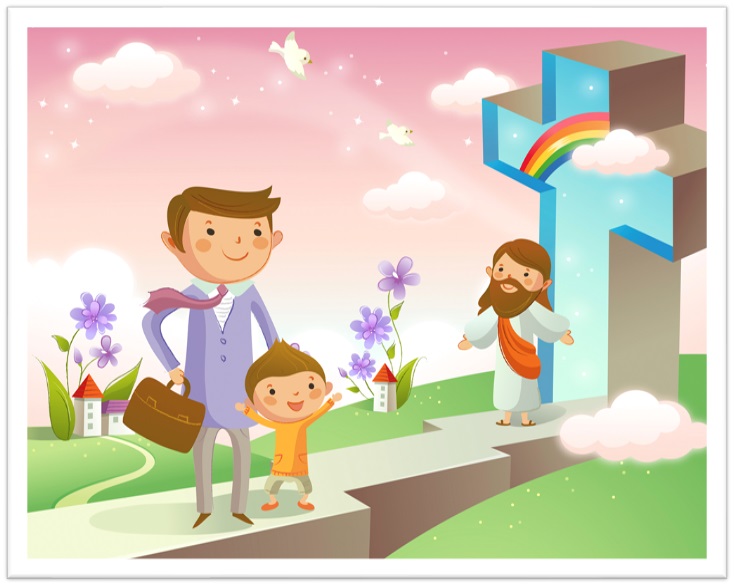 TÌM Ô CHỮ
HÀNG
 DỌC
1
2
3
4
5
6
7
8
7.	NỬA ĐÊM, CÓ TIẾNG LA LÊN : ‘CHÚ RỂ KIA RỒI, RA ĐÓN ĐI!’ BẤY GIỜ TẤT CẢ CÁC TRINH NỮ ẤY ĐỀU … …, VÀ SỬA SOẠN ĐÈN.
4.	NƯỚC TRỜI SẼ GIỐNG NHƯ CHUYỆN MƯỜI … … CẦM ĐÈN RA ĐÓN CHÚ RỂ.
6.	MƯỜI TRINH NỮ MANG ĐÈN ĐI ĐÂU?
2.	CÒN NHỮNG CÔ KHÔN THÌ VỪA MANG ĐÈN VỪA MANG … … THEO.
8.	TRONG MƯỜI CÔ ĐÓ, CÓ NĂM CÔ DẠI VÀ … … …
3.	ĐANG LÚC CÁC CÔ ĐI MUA, THÌ CHÚ RỂ TỚI, VÀ NHỮNG CÔ ĐÃ … … ĐƯỢC ĐI THEO CHÚ RỂ VÀO DỰ TIỆC CƯỚI.
5.	VẬY ANH EM HÃY … …, VÌ ANH EM KHÔNG BIẾT NGÀY NÀO, GIỜ NÀO.
1.	CHÚA GIÊ-SU DÙNG DỤ NGÔN 10 TRINH NỮ ĐỂ GIẢNG VỀ ĐIỀU GÌ?
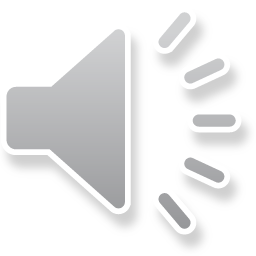 Học với Giê-su - Học cùng Giê-su
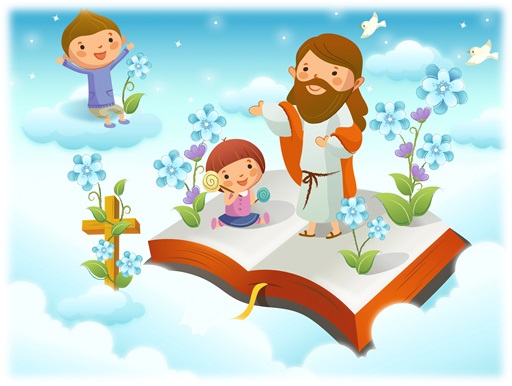 TRẮC NGHIỆM
1. Vì sao năm cô khôn ngoan được vào dự tiệc?
C
A
B
D
Vì năm cô dại chưa dậy
Vì chú rể chọn các cô
Vì các cô chuẩn bị đầy đủ
Vì các cô xinh hơn
Vì các cô chuẩn bị đầy đủ
A
Đáp án
2. Bài Tin Mừng dạy ta phải tỉnh thức. Vậy sống tỉnh thức là thế nào?
C
A
B
D
Nghe lời ông bà cha mẹ
Luôn sống theo luật Chúa
Không được ngủ gật
Đi nhà thờ, học giáo lý
Luôn sống theo luật Chúa
C
Đáp án
3. Phải sống tỉnh thức để chờ đợi điều gì?
C
A
B
D
Chờ ngày Chúa lại đến
Chờ Chúa Thánh Thần
Chờ Chúa Phục Sinh
Chờ Chúa Giáng Sinh
Chờ ngày Chúa lại đến
D
Đáp án
4. Có bao nhiêu cô trinh nữ cầm đèn ra đón chú rể?
C
A
B
D
15
10
5
7
10
C
Đáp án
5. Đây là lời chú rể trả lời những cô dại
C
A
B
D
Tôi bảo thật các cô, các cô hãy luôn chuẩn bị sẵn sàng.
Tôi bảo thật các cô, cửa đã đóng rồi, các cô hãy về đi.
Tôi bảo thật các cô, cửa đã đóng rồi.
Tôi bảo thật các cô, tôi không biết các cô là ai?
Tôi bảo thật các cô, tôi không biết các cô là ai?
B
Đáp án
THIẾU NHI YÊU CHÚA
Để sẵn sàng
đón Chúa, thiếu nhi phải làm gì?